УТОЧНЕНИЕ ПРОГНОЗА МАКРОПОКАЗАТЕЛЕЙ И ПАРАМЕТРОВ РЕСПУБЛИКАНСКОГО БЮДЖЕТА НА 2018 ГОД
Апрель, 2018 год
Факторы уточнения прогноза носят позитивный характер
Прогноз социально-экономического развития на 2018 год уточнен на основе:
1. Итогов развития экономики и оценочной базы по ВВП за 2017 год, а также роста ВВП за первые 2 месяца 2018 года
Рост ВВП в 2017 году составил 4,0%, по оценке номинальный объем ВВП составил 52 413,4 млрд. тенге
Рост ВВП в январе-феврале текущего года составил 4,0%
Расчетного курса тенге к долл. США на уровне 340 тенге за долл. США в 2018 году с учетом соотношения цены на нефть-курс долл. США, сложившегося за последние 8 месяцев (декабрь 2017: цена на нефть 65 $/барр., курс $ - 335 тенге).
3.  С учетом консенсус-прогноза международных организаций (59,3 $/барр.) в базовом сценарии цена на нефть повышена с $45 за баррель до $55 за баррель в 2018 году
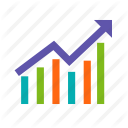 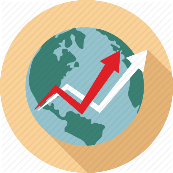 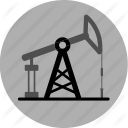 Консенсус-прогноз международных организаций по росту экономики Казахстана на 2018 год составляет  3,0% и цене на нефть – $59,3/барр.
Цена на нефть в 2018 году
Рост ВВП Казахстана в 2018 году
(консенсус)
(консенсус)
По прогнозам Всемирного банка замедление темпов роста Казахстана в 2018 году обусловлено снижением эффекта Кашагана
Консенсус-прогноз международных организаций по цене на нефть составляет 59,3 $/барр. на фоне продления соглашения странами ОПЕК об ограничении добычи нефти на 2018 год
Рост мировой экономики в 2018 году
Консенсус-прогноз международных организаций по росту мировой экономики составляет 3,3% в 2018 году
[Speaker Notes: консенсус]
Базовый сценарий основан на консервативной цене на нефть - $55 и с ростом ВВП с 3,1% до 3,8%
3,8%
Машиностроение 7,0% (0,0%)         Фармацевтика 8,0% (3,0%)
Металлургия 4,7% (1,2%)               Нефтепереработка 8,3% (6,3%)
5,1%
4,8%
2,9%
4,0%
Обработка
4,5%
4,1%
3,9%
Транспорт
3,6%
3,6%
2,0%
4,0%
2,5%
Связь
3,6%
3,6%
Прочие услуги
Торговля
Сельское 
Хозяйство
Строи-
тельство
1,9%
1,9%
0,1%
1,7%
Электро-
снабжение
Горно-
добыча
Рост ВВП 
в 2018 г.
- уточненный прогноз
- одобренный прогноз (август 2017)
Рост экономики пересмотрен в сторону увеличения (СЦЕНАРИЙ $55, РОСТ ВВП 3,8%)
Уточнение прогноза доходов республиканского бюджета на 2018 год 
(цена на нефть $55, рост ВВП 3,8%)
млрд. тенге
Ожидаемые дополнительные доходы позволяют увеличить расходные возможности с сохранением устойчивости госфинансов (цена на нефть $55, рост ВВП 3,8%)
млрд. тенге
*с учетом привлечения остатков средств 2017 года в  общей сумме 125,2 млрд. тенге
[Speaker Notes: млрд. тг]